Причины гибели организмов
Урок экологии 5 класс
Уничтожение другими организмами
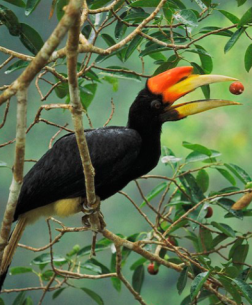 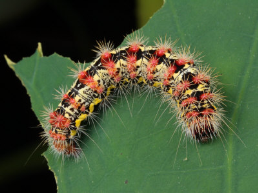 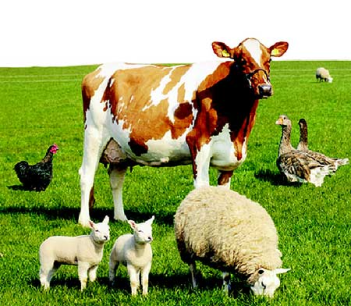 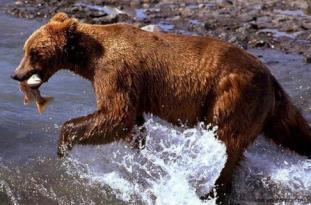 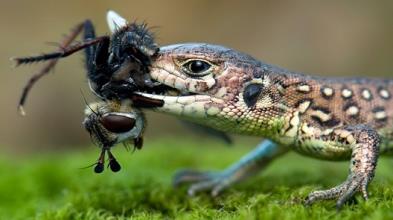 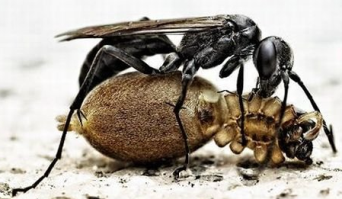 Уничтожение другими организмами
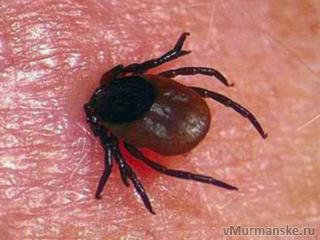 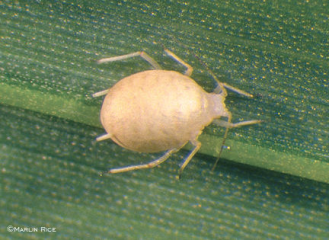 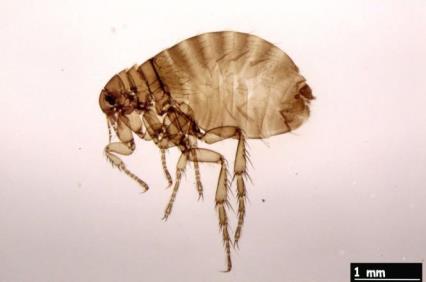 конкуренция
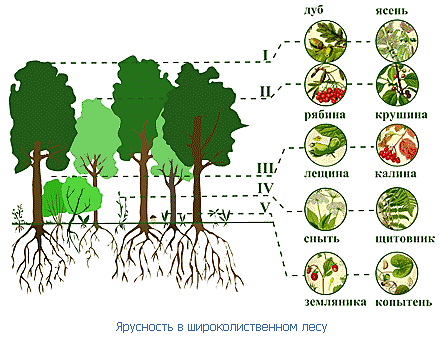 конкуренция
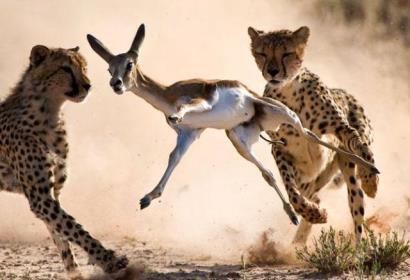 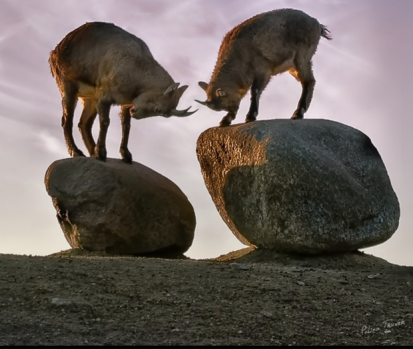 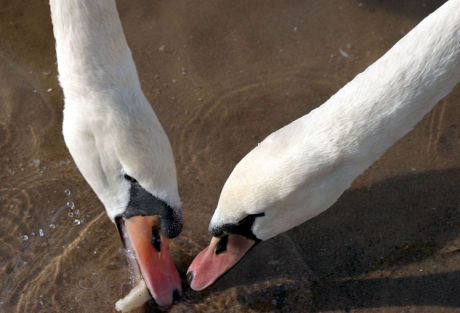 Неблагоприятные условия среды
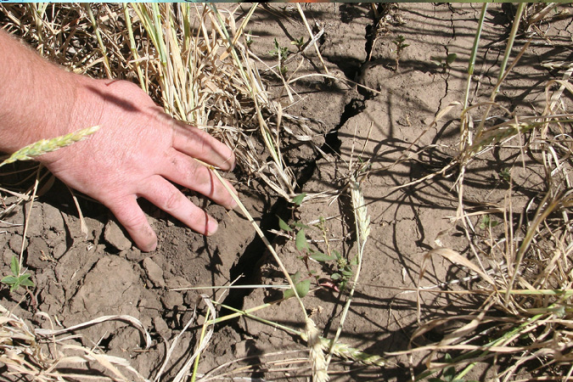 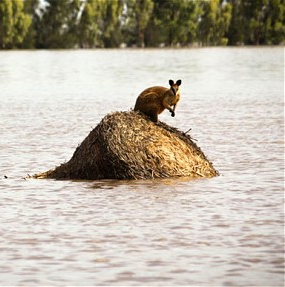 Ита-а-ак……
Как регулируется численность растений?
Как регулируется численность травоядных животных?
Что такое конкуренция?
Из-за каких ресурсов конкурируют растения?
 Из-за каких ресурсов конкурируют животные?
Какие условия среды считаются неблагоприятными?
Домашнее задание
Повторить по тетради
Приготовить сообщение